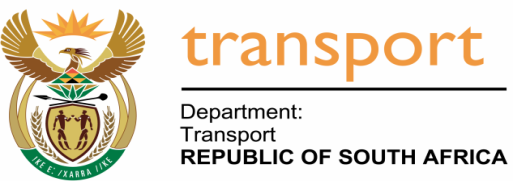 White Paper on National Rail Policy  Presentation
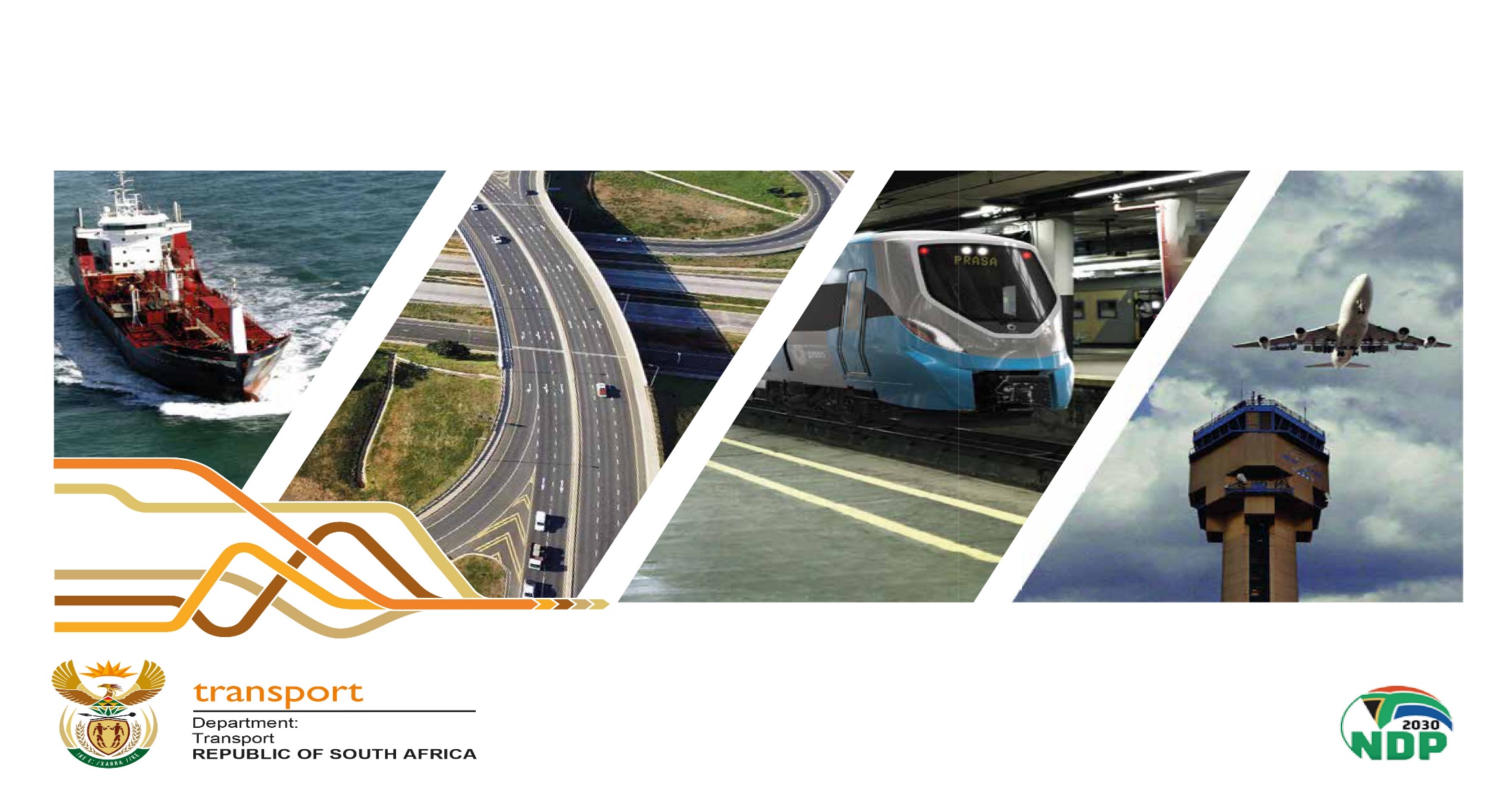 1
Timeline—the White Paper Process
Discuss-ion Paper
2015/16
 Rail Policy Green Paper
2021/22
Rail Policy White Paper
2014/15
Analysis and Research
White Paper Process
2022/23
Legislation
Scientific analysis of railways in South Africa

Legal analysis of the legislative framework regarding the South African Rail industry

Benchmarking study to recognise international rail trends and challenges
Discussion paper on rail policy issues and options for canvassing the following organisations or stakeholders:
Inter- Departmental 
Non-Governmental
Academia and research
Role players in the rail and transport industries
Clarify Government’s vision and policy position in the rail sector

Identify key policy development areas relating to legislation amendments

Refine Government’s approach to addressing inherent rail challenges
Refine, updateGovernment’s vision and policy position for rail sector

Consult significant stakeholders, and engage general public in participation
Finalise Government’s policy position
Undertake SEIAS
ESEID Cluster approves White Paper

Cabinet of South Africa adopts the White Paper on National Rail Policy
The White Paper forms the basis for the Rail Act and/or amendments to existing transport legislation

National Rail Bill
Black = Already complete
Red = Current
[Speaker Notes: Self explanatory.]
Policy GuidelinesVision and mission
Vision: Rail is an affordable, competitive, effective, integrated, reliable, safe, sustainable and valued transport mode that provides the backbone of South Africa’s freight logistics and passenger mobility systems and strengthens its economic growth and social development by 2050
Mission: To recognise and understand rail's heritage of missed opportunities, strategic missteps, structural impediments, and hence to identify and mobilise multi-generational funding and resources to leverage rail's inherent competitiveness to reposition it as backbone of South Africa's land transport task
Policy Thrusts
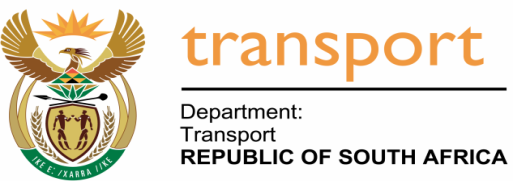 Primary Intervention: Rail Sector Investment
Policy therefore sets out to revitalise the country's railway sector by investing substantially to establish a high-performance rail sector that will recapture rail's proper contribution to the national transport task and thereby reduce transport sector harmful emissions
The intervention shall initiate railway renaissance in the country by deploying high speed, heavy haul, heavy intermodal as well as contemporary urban- and regional rapid transit, in situations where rail offers the most economically, environmentally, financially and socially viable logistics and or mobility solution
Secondary Intervention: Institutional Repositioning
Freight Rail :  allow third party access. To fully exploit the rail addressable market, then third party train operators must be allowed to avail themselves of the opportunity
Third party train operators must therefore be admitted to the national rail network to access the infrastructure in conjunction with commitment to the investment-led intervention
Passenger rail : Introduction of competition for services rendered by PRASA must therefore be considered. 
Concessioning of commuter/passenger lines where PRASA is unable to offer services must be considered. This must be offered to the Private Sector on favourable terms in order to recap the investments over the long term.
4
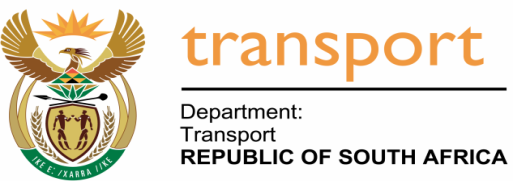 Policy Statements
5
Rail Infrastructure Planning
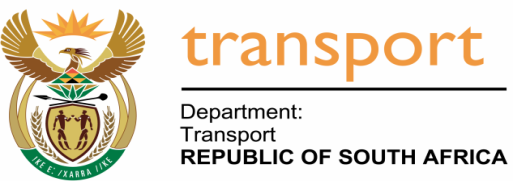 Strategic rail network planning and oversight is a centralised strategic function that DoT will undertake. DoT shall, as a first priority, establish a Government Component, to be known as the Rail Planning Component, to undertake centralised strategic rail network planning. Mandate includes:
Develop and maintain a high-level strategic vision and plan for the development of strategic rail  network  in consultation with relevant stakeholders. 
Publish a National Rail Master Plan, anchored in the NATMAP 2050 Synopsis Update, which will be updated at least every 5 years.
Establishment and maintenance of a current and detailed knowledge base of passenger and freight flows, network capacity, asset condition, rolling stock fleets, local content, and available train slots in South Africa.
Undertake the detailed feasibility assessments and analyses.
Pursue and support investments in rail infrastructure and sectoral reforms.
Develop funding strategies, including private investment, in consultation with relevant stakeholders.
Secure a qualified mandate from incumbent freight and passenger infrastructure owners to concession non-core and branch lines identified as strategic in the Rail Master Plan.
6
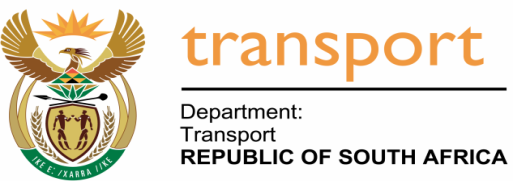 Rail Infrastructure Planning
State Owned Entities (SOE’s)/ operating entities will undertake their own planning with regard to business operations, inclusive of investment business decisions, and will consult with the DoT Rail Planning Component to ensure planned investments and initiatives are aligned to the National Rail Master Plan and the National Land Transport Strategic Framework.
7
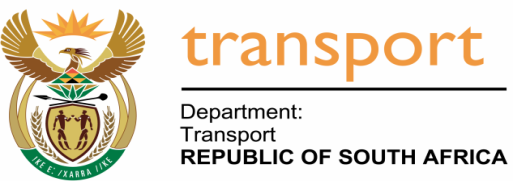 Track Gauge
The long-term strategic direction for rail is standard gauge.
The central Rail Planning Component shall ensure the National Rail Master Plan balances a brownfields approach that minimizes costs by retaining as much as economically possible of the existing infrastructure, against a greenfields approach meant to extend the standard gauge network at every economically justifiable opportunity. 
The Department of Transport, being responsible for the suite of specifications for high-performance national rail network comprising both narrow and standard gauges, will determine through feasibility studies on a route-by-route basis whether to:
Return the existing Cape gauge network to a high-performance end-to-end national rail network, inclusive of train loading and unloading facilities, through selected and affordable continuous quality improvements that achieve lasting improvements in small incremental improvements; and addressing ongoing, long-term problems that can only be solved through focused, dedicated resources working for a limited period of time with a breakthrough improvement goals in excess of 70%.
Extend the existing narrow gauge system in length where justified.
Upgrade the existing Cape gauge system to dual gauge to accommodate new standard gauge routes on critical sections to allowing for interoperability.
Create a completely new standard gauge system, especially for standalone green fields rail projects, In line with the AU resolution of 2007.
Re-gauge the Cape gauge network to standard gauge where route rationalization is justified.
8
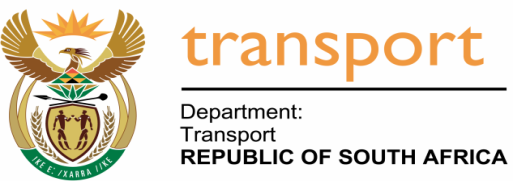 Track Gauge
The DoT shall:
Coordinate and lead a rail sector development programme on railway engineering research, technology development, test and homologation; on skills development with the Department of Higher Education and Training, universities, technical vocational education and training (TVET) colleges, SOE, private and government-owned research institutes; and alignment with international railway standards and specification bodies.; and
Agree a suite of specifications for narrow and standard-gauge high-performance national rail networks inclusive of rolling stock and systems n consultation with the Railway Safety Regulator, rail sector and its suppliers, in a forum within which stakeholders can negotiate objectively.
DoT and the stakeholder forum must therefore maximise use of specifications created by others to acquire suitable and compliant equipment at minimal or no price premium.
The specifications must address at least maximum axle loads, track forms, speeds and train lengths; vehicle profile; train authorisation and protection systems; energy consumption; and electrification where that is indicated.
9
Branch Lines
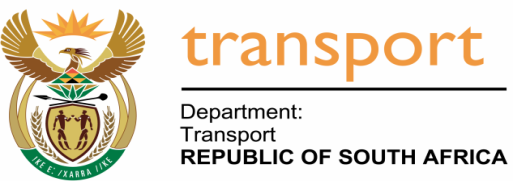 The central Planning Component shall Include branch lines in the National Rail Masterplan. 
Branch lines will be categorised as Strategic and, by default, non-strategic. The criteria that qualify a branch line as Strategic will be determined by the DoT's central Planning Component in line with the DoT's Rail Branch Line Strategy.
Private Sector investment in branch lines will be included in the Private Sector Participation Programme policy statement contained in this document. Specifically, where branch lines are strategic and Government cannot afford to investment, they must be put out for concessioning.
Branch line operators shall have access to the core network, non-core network, as well as other branch lines according the Third Party Access policy statement contained in this document.
Any Government entity, or other stakeholder that wishes to introduce a freight and or passenger service on a state-owned Strategic branch line, shall fund the actual costs of carrying and maintaining the branch line by the Infrastructure Manager, as well as the actual costs of operating trains. 
Where a branch line is inactive, and requires rehabilitation to restore it to minimum safe standards, the Government entity or stakeholder shall also fund that investment. 
All such rehabilitation and operation shall be subject to the oversight of the Railway Safety Regulator (RSR), and ruling access arrangements, which access arrangements would eventually be superseded by the TER. 
The Government entity or stakeholder shall also procure a train operator under the ruling access arrangements, which access arrangements would eventually be superseded by the Transport Economic Regulator (TER)’s dispensation.
Municipalities or any Government entity is responsible to maintain and upgrade municipal sidings and associated rail infrastructure under their control.
10
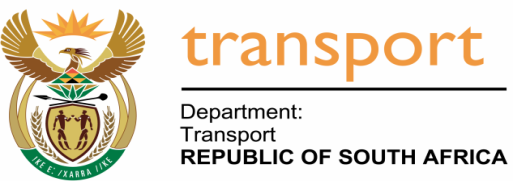 Neighbouring Countries and Africa
South Africa will use technical solutions to maintain rail connectivity with the SADC region, whilst facilitating a dialogue on migration to standard gauge.
The central Planning Component, guided by the National Rail Masterplan, will determine through feasibility studies how to comply with the AU resolution of 2007 on standard gauge, whilst addressing non-trade barriers identified by the AfCFTA.
11
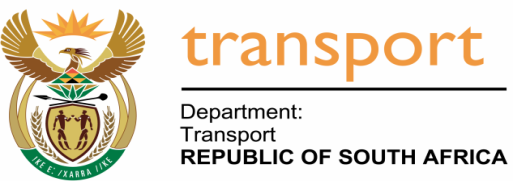 Building local Industry Capacity
The rail National policy provides an important opportunity to build and strengthen local manufacturing capacity in South Africa.
Government will ensure that South African industrialisation and the local production of steel and other inputs, rail lines and supplies and rolling stock is promoted through policies that will require the state and private operators to procure all supplies from South African based manufacturers
A localisation strategy will be used to develop the industrial base for an active export strategy, particularly to other African countries. This will also support the Steel Master Plan of Government
The DoT and the DTIC will set up a joint Committee to develop the strategy and will engage the private sector on investment plans required to unlock the opportunity
12
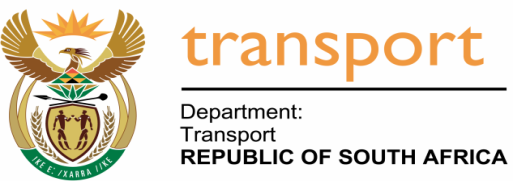 Rolling stock
South Africa State Owned Companies will exploit its rolling stock manufacturing capacity and strive to become a supplier of rolling stock in Africa.
Train operators on the existing Cape gauge national rail network and on the future standard-gauge national rail network shall fund, procure and maintain their own rolling stock. 
Government supports the provision of own rolling stock by freight and passenger train operators as an additional funding source in kind to close the gap between existing funding sources and overall funding requirements, as well as the provision of extra capacity by private sector rolling stock leasing companies (ROSCOs).
Train operators and SOCs can lease their rolling stock to any other party and to encourage new entrants in the market.
13
Job creation
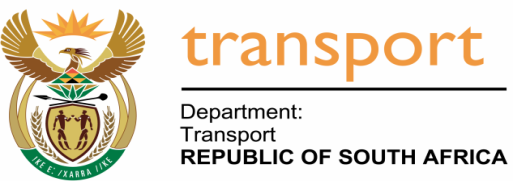 Government endorses the package of rail revitalization investment interventions as a substantial contribution to create direct and indirect unskilled, semi-skilled and skilled jobs, thereby stimulating economic growth both on-site and nationally. This will assist in reducing unemployment specifically amongst the youth and women.
The DoT will engage with DTIC and industry to ensure highly specialized, normally imported, mechanized track construction equipment are localized and construction projects are configured to actively promote low-skilled job creation in a balanced cost-effective manner without detracting from quality or project timelines.
14
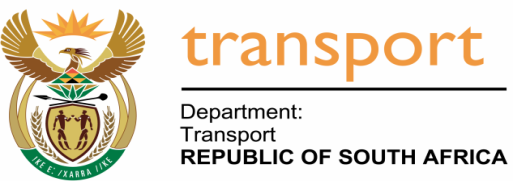 Enabling Interventions
15
Economic Regulation
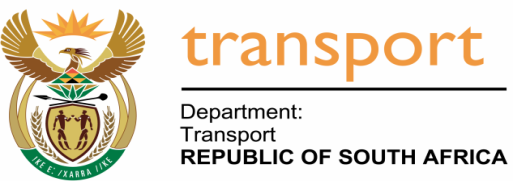 Economic regulation of Infrastructure Managers as an intervention will play a vital role in providing regulatory certainty to multiple rail sector actors, which is fundamental to successful rail revitalisation.
An Interim Rail Economic Regulatory Capacity (IRERC) has been established to ensure strategic management of Economic Regulation in the rail sector. The purpose of IRERC is to develop necessary capacity and skills to implement the regulatory approach. 
The IRERC model will be utilised as an interim arrangement for economic regulation until the TER is established.
Rail regulatory responsibilities of the TER shall include research, compliance and performance monitoring, as well as preventing abuse of market power and facilitating dispute resolution between operators, customers, investors and other stakeholders.
Economic regulatory functions shall be executed independently of rail sector IMs, train operators and or service providers and be directly accountable to the Minister of Transport, to whom periodic reports on the status and performance of the railway sector will be made.
16
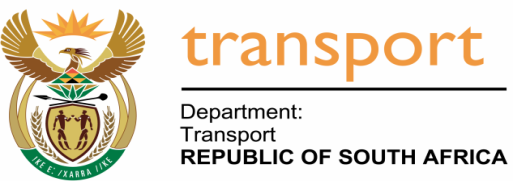 Safety Regulation
The RSR shall, complementary to its current statutory responsibilities, after consultation with relevant stakeholders develop a railway risk matrix that balances the severity of harm against the probability of its occurrence and align the risk levels with best global railway practice, to achieve an inherently safe railway. 
The RSR will ensure its permit cost methodology reflects measurable direct and indirect cost of risk whilst incentivising improved railway safety.
The DoT shall align with the RSR to ensure infrastructure and rolling stock technologies incorporated in revitalisation interventions for Cape gauge and standard gauge rail provide a quantifiable and acceptable residual safety risk. 
In order to enhance the human factors elements of railway safety, the Railway Safety Regulator will oversee the registration and licensing of safety critical grades in line with applicable regulatory framework.
17
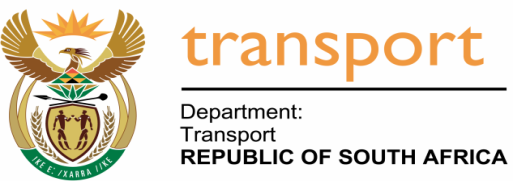 Security Management (1/2)
DoT shall engage the Minister responsible for the Critical Infrastructure Act No 8 of 2019 to obtain a departmental seat on the Critical Infrastructure Council ("CIC"), and then use the railway occurrence reporting, as defined and reported on in the Railway Safety Regulator Act no 16 of 2002, to inform proposed rail sector interventions and countermeasures by the CIC.
The DoT will develop and maintain a central security risk register to help ensure sectoral resilience and threat awareness. 
DoT will establish a specific security coordination forum where SOE’s, the country’s security agencies including national and local police, as well as local and provincial governments, can share information on recent and emerging developments, share experiences on the use of and proposals for the deployment of advanced security technologies and practices, align on issues of implementation, agree on the exigencies of areas of cooperation and discuss progress on the implementation of measures to address ongoing and emerging challenges.
18
Security Management (2/2)
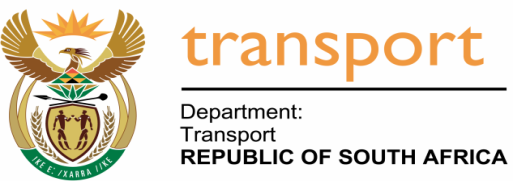 The Department will support the development of research and thought leadership in managing the security challenges in rail, 
The DOT will develop an evidence-based set of best practice guidelines to inform the planning of implementing agents.
Operator owned or outsourced security services will provide first line defence in the rail setting. 
The Department will develop in consultation with SOE’s specifications for security requirements to be included Service Level Agreements between rail operator and IMs.
The Department of Transport will promote the strengthening of the South African Police Service Protection and Security Services Division (Railway Police) who will continue to enforce the law within the rail setting, i.e. both fixed facilities and trains.
The RSR will ensure permitted operators include in their SMSs costed, resourced and time-bound action plans to address the ongoing security challenges being experienced in the rail sector. 
The IMs, together with Government agencies, will ensure that planning is implemented timeously, and that railway infrastructure is protected from vandalism, theft and sabotage.
19
Skills Development
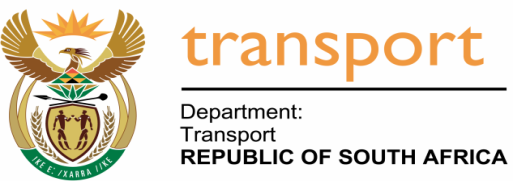 The DoT will take custodianship of a skills audit and tracking process to identify ongoing sectoral needs and promote targeted rail skills development to prepare people for employment opportunities at all levels.
The DoT will lead the rail sector skills development agenda in consultation with the Departments of Higher Education and Training, universities, technical vocational education and training (TVET) colleges, SOE, private and government-owned research institutes.
Operating entities will prepare, manage and deliver in consultation with government workplace exposure and rail skills development programmes in support of rail revitalisation.
The supply industry will build on Industrial Policy Action Plan achievements. Operating entities will manage and deliver skills development programmes where workplace exposure is required.
20
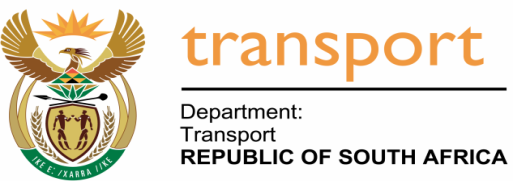 Freight Rail
21
Market and Organization Structure
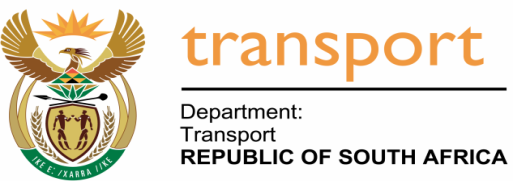 The market structure will be split between three distinct functions: Infrastructure Owners, Infrastructure Managers and Train Operators. These functions could be provided by any combination of vertically integrated entity on condition of clear accounting separation.
Separation may take a variety of forms ranging from complete separation of the provision of track infrastructure from the operation of passenger and/or freight trains, to putting in place third-party access arrangements so that track services may also be provided by an incumbent train operator. The latter can takes place with a vertically integrated entity that has financially ring-fenced track infrastructure management from train operations.
Infrastructure owners will be ultimately responsible for ensuring that safe operations can be conducted on their track assets, and will be the primary concessioning authorities, although the right to concession facilities could be devolved through agreement with another party. Infrastructure managers will maintain and manage the facilities and will be responsible for allocating train slots and ensuring safe operations on the assets. Train operators will operate services in accordance with the prescripts of the RSR.
In the transition to a TER, the IRERC will formulate, publish proposal and procedures, by which any qualified third party operator may apply to or propose a train service with a view to negotiating and concluding a network access agreement. The procedures shall recognise the case where existing capacity is sufficient, as well as the case where incremental expansion is required to create additional capacity.
22
Third Party Access
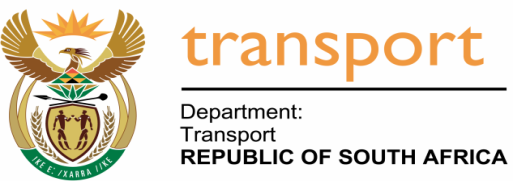 Every open line whether classified as core, non-core, branch line, or shared freight and  commuter line, shall be subject to third party access managed by an Infrastructure Manager (IM) appointed by the Infrastructure Owner of that open line. No IM may refuse or prefer access for an train operator.
Transnet for the national freight network, and PRASA for its shared passenger and freight network sections, must establishment their IMs accordingly with a Traffic Management Function to control access to and manage operation of the large existing national rail network for all routes except PRASA's three Cape gauge metropolitan networks dedicated to passenger rail only.
Access fees and terms of business shall be published in the public domain. In negotiating network access agreements the IMs may not discriminate unfairly between the proposed rail operations and the pre-existing rail operations of Transnet Freight Rail or other Train Operator
A transparent interim arrangement for access must be provided by the incumbent IMs for all classes of freight network until such time that the Transport Economic Regulator (TER) is fully operational, whereafter IMs will sell train slots at TER approved prices.
23
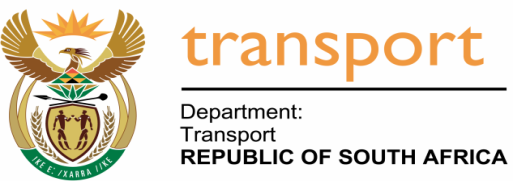 Third Party Access
IMs must periodically publish a network statement that details Access Conditions, Capacity Allocation, Services and Charges. 
All access to the existing Cape gauge long-distance network and the standard-gauge high-performance national rail network shall be overseen by the RSR and the TER, once established, in terms of their respective legislation. 
IMs of the existing Cape gauge national network and the standard-gauge high-performance national rail network shall provide access to passenger trains. The TER shall regularly monitor the performance of the Transnet IM with regard to its obligations set in the TER legislation and regulations.
For all IMs penalties shall apply to agreed events that impose on other parties such as, but not limited to, non-provision or non- acceptance of agreed train paths, failure of trains in section, failure of infrastructure in an agreed train path and inability of trains to maintain scheduled running times.
24
Third Party Access
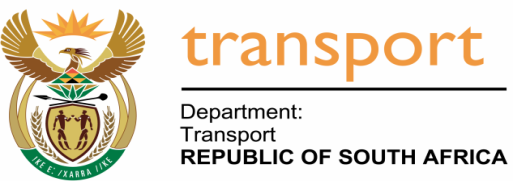 The TER shall establish an Access Coordination Forum to represent all infrastructure providers, train operators and maintenance service providers. It shall advise the TER on matters such as, but not limited to, detailed access rules and associated terms and conditions, technical standards, non-compliance penalties, as well as but not limited to procedures and responsibilities for rail-worthy and train-worthy inspections, unplanned maintenance, emergency services and the associated fees.
The TER, once established, shall establish criteria in consultation with the RSR for determining who becomes a train operator, taking into account amongst other the need to promote SMME development and introduce new entrants to the rail market with regard to the relative size of operators, their competitiveness and agility.
25
Intermodal Logistics
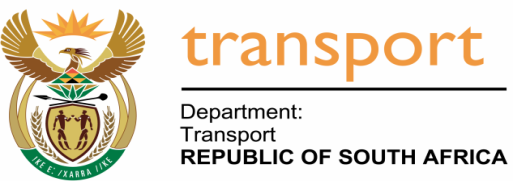 New service offerings by the incumbent, and third party access must be introduced in the short term through to arrest the low and declining rail density in general freight.
A clear strategy must be developed to create capacity for and shift the 30 billion tonne-km of rail-friendly general freight identified by Operation Vulindlela research currently on road to rail in the next two years. This must include:
freight transported for long distances in dense flows via rail between distribution centers, with road providing feeder services at both ends; and 
development of a road-to-rail strategy for agricultural or rural freight in support the development of rural economies. 
DoT must ensure that the reform and investment path will facilitate the quadrupling of the general freight railway by 2050, especially as it creates a significant opportunity over time for many other players to become involved 
DoT must ensure a stable policy environment that treats rail and road ‘slots’ in the same way.
26
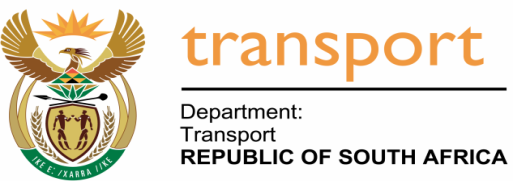 Funding
Government will limit its funding contribution to rail infrastructure only and leave train operators to fund their own rolling stock
DoT will secure sufficient additional funding from other sources, including but not limited to the equity and other long-term sources mentioned below, to augment debt funding supported by Transnet's balance sheet.
Access fees paid by operators, or by sponsors in the case of subsidised services, will fund the Infrastructure Manager's current expenditure.
Initially, organs of state will fund all standard-gauge high-performance national rail network capital requirements. As at present, this source will not be sufficient and private sector participation will be sought. 
Basic national network funding will therefore reflect freight rail requirements, while passenger-specific incremental requirements will be funded by PRASA as an additional source of funding.
27
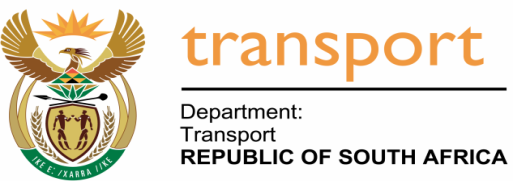 Private Sector Participation
The DoT will spearhead the development of a PSP Framework for the rail industry. This Framework will aim to guide the collaboration between the major SOCs and private sector companies to deliver new economic infrastructure projects to augment the current level on infrastructure projects. 
The Department will pursue policies that will create a conducive environment for PSP and promote PSP in the provision of transport infrastructure and services.
The PSP Framework for rail will cover broad railway PSP issues, ranging from the South African PSP context, different forms of participation, a clear procurement framework and the role of rail economic regulation as well as detail on the number of opportunities and the areas of PSP in the rail industry. 
Government will also consider the establishment of a dedicated concessioning authority and oversight unit responsible for overseeing the rail PSP process, with the capacity to engage all role players and the fair allocation of risk amongst all participants.
28
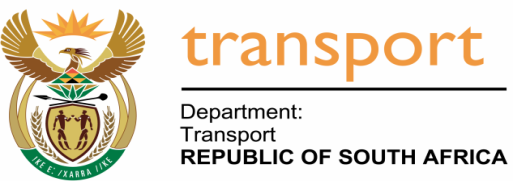 Passenger Rail
29
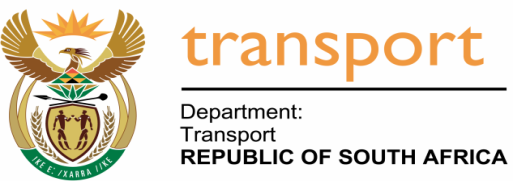 Urban Guided Transit
Where the current urban rail network does not yet reach, and the need for rail services occurs, municipalities should also consider the development of other light rail systems such as streetcars.
Government will ensure that there is sufficient flexibility in guiding policy and strategy documents, as well in grant frameworks supporting the development and operation of public transport, to allow municipalities to viably and sustainably consider the implementation of the full spectrum of UGT modes.
Where urban guided transit is indicated and shown to be feasible and sustainable, local authorities shall plan for the sub-mode with highest appropriate capacity to form the backbone of their Integrated Transport Plans in consultation with the central Planning Component (Authority). 
Where UGT modes are implemented they shall be planned to integrate with existing services so as to maximize the network benefits of the investment.
30
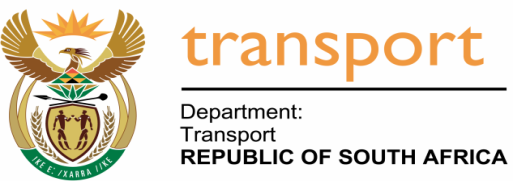 Regional Rapid Transit
Provincial Governments shall develop business cases for further deployment of regional rapid transit, to integrate urban guided transit, i.e. heavy metro and lower capacity UGT sub-modes, and high speed or higher speed long-distance rail, to:
Maximise the total national economically justifiable passenger rail catchment area by 2050.
Maximise the connectivity between urban, regional, higher speed and high speed rail systems, as well as airports and their catchment areas.
Voluntarily minimise the number of motor cars that traverse urban areas by providing affordable, convenient, safe, and secure rail service.
On routes where infrastructure will be shared with others, such as portions of the standard gauge high performance national rail network, the permissible vehicle profile must accommodate double-deck rolling stock, to maximise the number of passengers that can be conveyed in each timetable path, and minimise the number of timetable paths required for a given passenger capacity and hence to minimise capacity appropriated from routes that may be shared with others
31
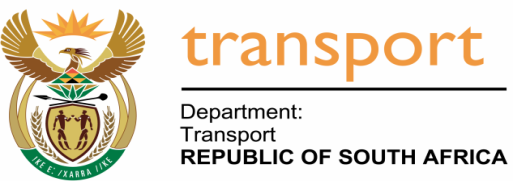 Long-distance Passenger Services
The DoT shall assess the ongoing value proposition and the competitiveness of the current long-distance services and examine in a robust and objective manner the business case for further investments in long-distance services.
32
High Speed Rail (HSR)
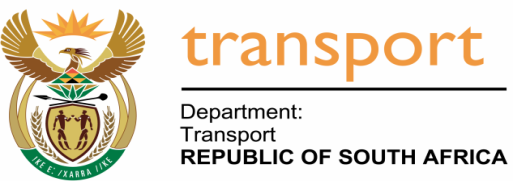 The DoT will develop a HSR Framework to provide the foundation for the prioritisation of HSR corridors in South Africa. The Framework will determine the strategic objectives for HSR in South Africa and determine the criteria to be used in determining and prioritising HSR corridors. This criterion varies from country to country, however, the following criteria are universal and will be considered:
metropolitan population size, pairing of Cities and existing transit systems;
socio-economic impacts on city pairs and combined per capita GDP;
distance, transit connections, mega region location and level of highway and airport congestion levels; and 
demand forecast for passenger volumes and financial feasibility.
33
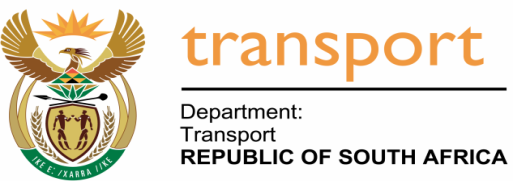 Funding
The respective spheres of government may apply own funds to rail investments to the extent of their ability. Beyond that, as in many countries, the responsible authority may engage other interested entities to co-fund passenger services and or attract private sector participation, thereby to leverage their ability.
Government will continue to review its allocation for operating subsidies during the initial stages of PRASA’s new fleet roll-out, to fund the cost of meeting the service needs of additional demands realized as a result of enhanced services and to convert it into fare revenue.
Municipalities and provincial governments will prepare strategies and funding proposals for funding a shift from road to rail as part of their planning processes (ITP / IPTN / BEPP). DoT must review the urban passenger transport funding mechanisms, and support municipal and provincial governments where proposals are found to be feasible.
34
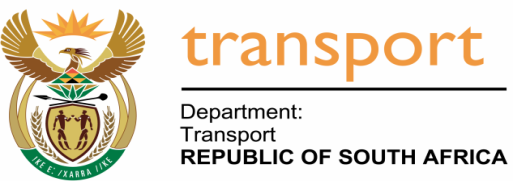 The future of Urban Rail
The Department will develop a devolution Strategy in alignment with the Integrated Urban Development Framework. Thereafter it will capacitate Municipalities as necessary and devolve operational subsidies for urban commuter rail to all of them to be managed as part of their Comprehensive Integrated Transport Plans. 
Up to this point PRASA shall manage operations and maintenance of their urban rail systems. 
Government recognises PRASA's substantial commitments to recapitalise the commuter rail fleet, and that the project development phase requires a stable setting.
The next phase of urban rail positioning, assignment of responsibility for managing all urban rail functions to metropolitan municipalities, including planning, funding, procurement, operations and maintenance, shall be initiated once the strategy for devolution of urban rail has been concluded and approved
35
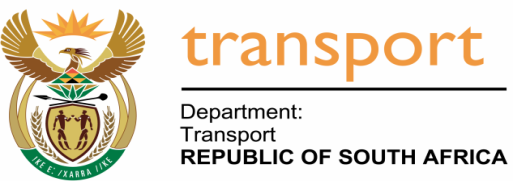 The future of Urban Rail
Noting however that intolerable road congestion may require acceleration of UGT investment before completion of PRASA's present recapitalisation commitments, requests from metropolitan municipalities for assignment of the urban rail function to them will be considered sympathetically. 
The lighter UGT sub-modes Light Rail, Automated Light Metro, Automated Guided Transit and Monorail are not present in the country
This policy position intends to provide opportunities for building rail and urban guided transit capacity in local government
Where appropriate and necessary, they should use PPPs to concession routes, transfer technology and develop skills
36
Passenger Rail Concessioning
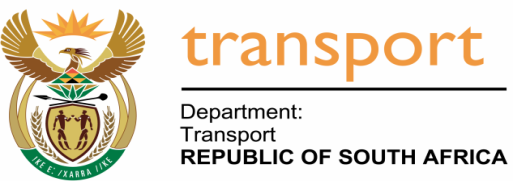 Government commits to introduce concessioning of passenger rail lines in support of government strategic objective of the movement of passenger from road to rail. 
This must be implemented in consultation with the State-Owned Entities that owns rail infrastructure. 
PRASA must develop skills to attract and manage sophisticated funding vehicles. Where municipalities, provinces or PRASA identifies improvement or extension, they should consider private sector participation as a possible funding vehicle.
37
Rail Tourism
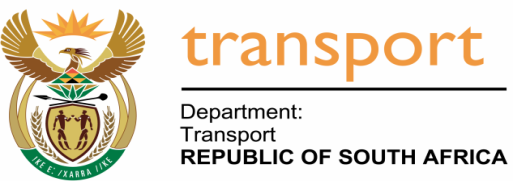 The DoT encourages rail tourism from the perspectives of diversifying the country's tourism offering into its interesting railway heritage, particularly in the global market, and of creating jobs.
Tourist train operators have the right to negotiate a fair access fee with network operators, and an obligation to abide by reasonable conditions that the latter may impose. 
Rail Tourism as a service offering will be afforded the same third-party access treatment as any other rail service. 
Once established, the Transport Economic Regulator shall oversee such transactions.
38
Universal Design
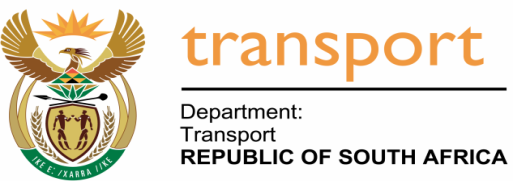 All public transport modes and networks to provide inclusive service to accommodate passengers with special categories of need.
DoT shall, in consultation with operators, ensure that all rail infrastructure owners and operators comply with universal design guidelines and will implement a compliance monitoring process to assess the status of universal accessibility across the entire rail network.
In line with its Implementation Plan to Guide the Provision of Accessible Public Transport Systems in South Africa (Accessible Public Transport Strategy), all new transport systems and work related to new transport systems must be universally accessible. Existing systems must be upgraded over time to the same standard or to provide the same outcome. 
These two elements form the basic UDAP structure. In addition, any funds provided for public transport or to public transport; whether rail, or any other mode, shall meet the same goal. Thus, a universal design access plan is required for any form of public transport that uses funds provided by government.
39
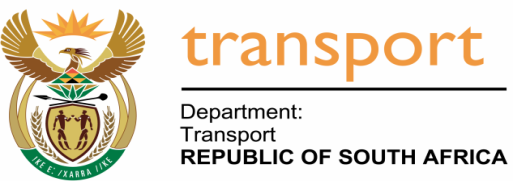 Affected Corridors and Implementation Priorities
40
Affected Corridors and the Timing of Standard Gauge Implementation
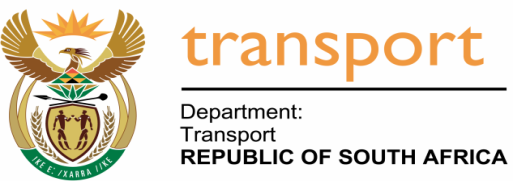 DoT shall prioritise and accelerate a staggered standard gauge implementation on major rail corridors. 
To the extent that increasing urbanisation extends beyond the natural reach of Cape gauge urban rapid transit, standard gauge regional rapid transit must be provided. 
Where such routes are conveniently close to portions of the standard-gauge high-performance national rail network, sharing the same infrastructure or right of way must be considered, together with provision of incremental line capacity for passenger services, so that they do not adversely affect freight services. 
The minimum standard gauge high performance network will include the important eThekwini to Cape Town via Nelson Mandela, Gauteng to Cape Town, eThekwini, Musina and Nelson Mandela corridors, which will ideally be cleared for double stacked containers and, depending on the outcome of feasibility studies, may also provide capacity for 160-200km/h passenger trains on some sectors.
41
Affected Corridors and the Timing of Standard Gauge Implementation
Heavy haul lines must be treated separately. 
The remaining life of existing mines and the life expectations for new mines are germane to contemplating retention of Cape gauge or standard-gauging them, given our success of running the longest mineral trains. 
The mining sector is best informed and equipped to make the correct call to align rail transportation investment with mining investment. 
DoT shall engage the mining sector to create effective, funded, integrated and responsive rail logistics solutions to support the country's mineral extraction, beneficiation and export objectives.
42
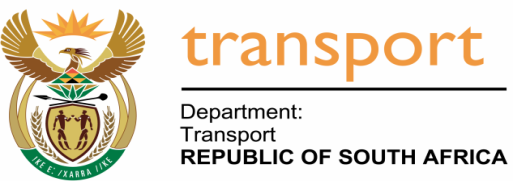 Implementation Priorities
Short-term objectives (by 2024):
National Rail Policy approved;
National Rail Bill enacted 
Accounting separation of Transnet Freight Rail's Infrastructure Manager and Train Operator completed;
Third party access commences;
SOEs publish their baseline Network Statements;
National Rail Master Plan completed;
Devolution of Commuter Rail Strategy completed.
43
Implementation Priorities
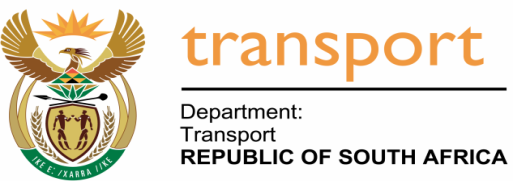 Medium-term objectives (up to 2030):
Local authorities complete planning for additional urban guided transit corridors;
Commencement of the National Rail Master Plan implementation on priority corridors.
Conclude the business case for the first Standard Gauge Pilot Project (selected from freight, higher-speed or high-speed passenger options)
Long-Term Objectives (up to 2050):
Conclude implementation of approved priority corridor projects for freight and passenger rail;
The rail mode achieving its rightful position in an integrated national transport system; and
Rail achieved movement of rail friendly cargo and passengers from road-to-rail.
44
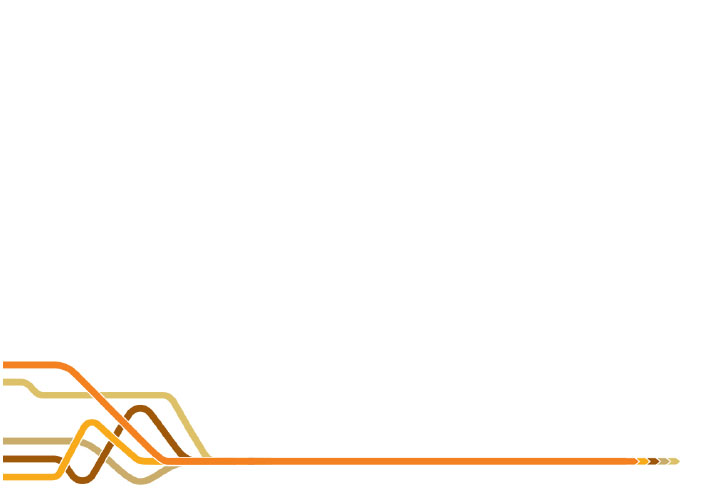 Thank you
10/16/2022
45